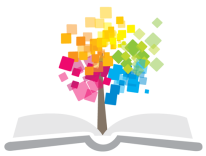 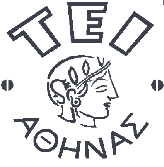 Ανοικτά Ακαδημαϊκά Μαθήματα στο ΤΕΙ Αθήνας
Κοσμητολογία ΙΙ (Θ)
Ενότητα 5: Συσκευασία καλλυντικών προϊόντων
Δρ. Αθανασία Βαρβαρέσου
Αναπληρώτρια Καθηγήτρια Κοσμητολογίας
Τμήμα Αισθητικής και Κοσμητολογίας
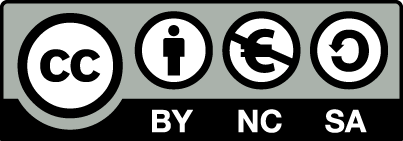 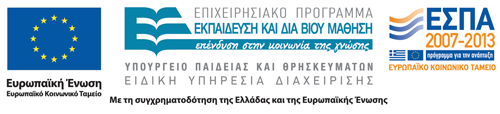 Γυαλί
Αδιαπέραστο από υγρά και αέρια.
Ανθεκτικό στη διάβρωση.
Γυαλάδα και διαύγεια.
Άκαμπτο: Αποκλείεται η χρήση μεγάλου ιξώδους γαλακτωματοποιημένων λοσιόν.
Σχεδόν αδρανές.
Κίνδυνος θρυμματισμού.
Μεγάλο Βάρος.
Ανταλλαγή θετικών ιόντων νατρίου.
Διαπερατότητα στην UV ακτινοβολία.
1
Πλαστικά 1/3
Πλαστικά
Ανθεκτικά,
Ελαφρά.
Θερμοπλαστικά: Τήκονται με θέρμανση και στερεοποιούνται με ψύξη κατά τρόπο επαναλήψιμο και αντιστρεπτό.
Πολυαιθυλένιο, πολυστυρολιο.
Θερμοσκληραινόμενα: Τήκονται με θέρμανση, σκληραίνονται με παρατεταμένη θέρμανση και στερεοποιοιούνται με ψύξη αλλά όχι αντιστρεπτά.
2
Μειονεκτήματα  των πλαστικών
Διαπερατότητα.
Προσροφητικότητα.
3
Πλαστικά 2/3
Διαπερατότητα
Από το προϊόν στο περιβάλλον: Νερό, λάδια, πτητικές ουσίες.
Απώλεια νερού: Αναστροφή, διαχωρισμό, ξήρανση κρεμών, μείωση όγκου υδατικών διαλυμάτων.
Απώλεια λαδιών: Αλλαγή της υφής, ίδρωμα δοχείου.
Απώλεια αρωμάτων: Αλλαγή οσμής.
4
Πλαστικά 3/3
Από το περιβάλλον στο προϊόν:
Είσοδος οξυγόνου: Τάγγιση λαδιών, οξείδωση βιταμινών και χρωμάτων.
Είσοδος διοξειδίου του άνθρακα: Μεταβολή pH.
Είσοδος νερού: Υγροσκοπικές ουσίες.
5
Παράγοντες που επηρεάζουν τη διαπερατότητα
Φύση του πλαστικού
Μοριακό βάρος.
Κρυσταλλική δομή.
Συνεκτικότητα δομής.
Προσθετικά.
Αύξηση με την αύξηση της θερμοκρασίας.
Πιο μεγάλη για υγρά από ότι στα αέρια.
Δεν εξαρτάται από τη διαφορά πίεσης.
6
Φύση του προϊόντος
Μέγεθος μορίων επηρεάζει την ταχύτητα διάχυσης.
Ομοιότητα πολικότητας.
7
Προσροφητικότητα
Προσρόφηση συντηρητικών
Μείωση ενεργής συγκέντρωσης, αλλοίωση δοχείου συσκευασίας, μείωση μηχανικής αντοχής.
Παράγοντες: χημική δομή πλαστικού, συγκέντρωση δραστικών, pH, θερμοκρασία.
Αντιμετώπιση: Επικάλυψη δοχείου συσκευασίας με PVDC.
8
Είδη πλαστικών 1/5
Πολυολεφίνες
Πολυαιθυλένιο χαμηλής πυκνότητας (LDPE) 0.91-0.93g/cm3.
Διακλαδούμενες αλυσίδες.
Άμορφο, εύκαμπτο, ανθεκτικό, θερμοπλαστικό, γυαλιστερό, ημιδιαφανές ή αδιαφανές, σωληνάρια, μπουκάλια, μεγάλη διαπερατότητα, όχι για προϊόντα ευαίσθητα στο οξυγόνο και την απώλεια νερού.
9
Είδη πλαστικών 2/5
Πολυαιθυλένιο υψηλής πυκνότητας (HDPE) 0.94-0.96g/cm3
Ευθείες αλυσίδες
Κρυσταλλικό.
Μικρότερη γυαλάδα, διαύγεια, ευκαμψία, αντοχή από το LDPE.
Μικρότερη διαπερατότητα από το LDPE, θερμοπλαστικό, κατασκευή μπουκαλιών.
10
Είδη πλαστικών 3/5
Πολυπροπυλένιο 0.9g/cm3
Μοιάζει με το HDPE.
Μεγαλύτερη αντοχή στη θέρμανση. Μικρότερη διαπερατότητα στα ρευστά. Πιο δύσκαμπτο.
Καλύτερο φινίρισμα.
Αποστείρωση με ατμό.
Πώματα και μπουκάλια.
11
Είδη πλαστικών 4/5
Πολυστυρόλιο ή Πολυστυρένιο ή πολυστερίνη 1.04g/cm3
Άχρωμο.
Διαφανές.
Θερμοπλαστικό.
Αδιαφανές με προσθήκη πιγμέντων.
Μικρή αντοχή στην κρούση.
Μεγάλη διαπερατότητα για οργανικές ενώσεις.
Ευαισθησία σε λιπαρούς εστέρες.
Βάζα, πώματα, θήκες για ραβδία.
12
Είδη πλαστικών 5/5
Πολυβινυλοχλωρίδιο (PVC)
(Προστίθενται και σταθεροποιητές π.χ. ανθρακικά άλατα)
Διαφανές, δύσκαμπτο, καλή αντοχή στην κρούση και τη θέρμανση, ανθεκτικό στη διαπερατότητα περισσότερο από το πολυαιθυλένιο.
Ευαίσθητο στους πλαστικοποιητές, όχι για λάδια, λιπαρά οξέα.
Μπουκάλια σαμπουάν, σωληνάρια με κατάλληλους πλαστικοποιητές προσοχή στη διάχυση του πλαστικοποιητή.
13
Μέταλλα 1/3
Κασσίτερος
Καθαρότητα.
Μίγμα με μόλυβδο, εσωτερικό επίστρωμα σωληναρίων μολύβδου.
Αργίλιο
Ελαφρύ, διαμορφώνεται εύκολα, αδιαπέραστο από το νερό και τα λάδια και τους διάφορους διαλύτες, δεν αναρροφούν αέρα, μείωση της μόλυνσης από μικροοργανισμούς, και μείωση πιθανότητας οξείδωσης.
14
Μέταλλα 2/3
Αργίλιο
Πλεονεκτήματα: Ελαφρύ, διαμορφώνεται εύκολα, αδιαπέραστο από το νερό και τα λάδια και τους διάφορους διαλύτες, δεν αναρροφούν αέρα, μείωση της μόλυνσης από μικροοργανισμούς, και μείωση πιθανότητας οξείδωσης.
Μειονεκτήματα: Εύκολη διάβρωση, δυσκολία για τα ισχυρά όξινα ή τα ισχυρά αλκαλικά προϊόντα, έκλυση υδρογόνου, γαλβανική διάβρωση (μεγάλη συγκέντρωση ηλεκτρολυτών και εγκλωβισμένος αέρας).
ΌΧΙ για κρέμες υδροκινόνης, αποτριχωτικά, ισιωτικά, βαφές μαλλιών, ΑΗΑ.
15
Μέταλλα 3/3
Αντιμετώπιση της διάβρωσης στα μέταλλα:
Λακάρισμα, 
Κέρωμα.
16
Τέλος Ενότητας
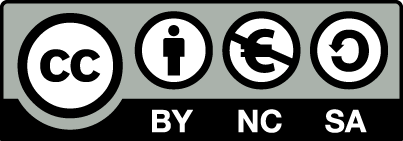 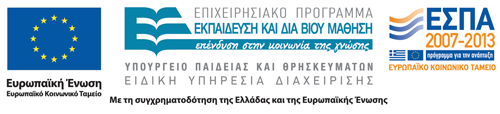 Σημειώματα
Σημείωμα Αναφοράς
Copyright Τεχνολογικό Εκπαιδευτικό Ίδρυμα Αθήνας, Αθανασία Βαρβαρέσου 2014. Αθανασία Βαρβαρέσου . «Κοσμητολογία ΙΙ (Θ). Ενότητα 5: Συσκευασία καλλυντικών προϊόντων». Έκδοση: 1.0. Αθήνα 2014. Διαθέσιμο από τη δικτυακή διεύθυνση: ocp.teiath.gr.
Σημείωμα Αδειοδότησης
Το παρόν υλικό διατίθεται με τους όρους της άδειας χρήσης Creative Commons Αναφορά, Μη Εμπορική Χρήση Παρόμοια Διανομή 4.0 [1] ή μεταγενέστερη, Διεθνής Έκδοση.   Εξαιρούνται τα αυτοτελή έργα τρίτων π.χ. φωτογραφίες, διαγράμματα κ.λ.π., τα οποία εμπεριέχονται σε αυτό. Οι όροι χρήσης των έργων τρίτων επεξηγούνται στη διαφάνεια  «Επεξήγηση όρων χρήσης έργων τρίτων». 
Τα έργα για τα οποία έχει ζητηθεί άδεια  αναφέρονται στο «Σημείωμα  Χρήσης Έργων Τρίτων».
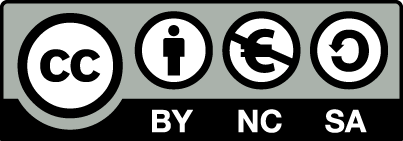 [1] http://creativecommons.org/licenses/by-nc-sa/4.0/ 
Ως Μη Εμπορική ορίζεται η χρήση:
που δεν περιλαμβάνει άμεσο ή έμμεσο οικονομικό όφελος από την χρήση του έργου, για το διανομέα του έργου και αδειοδόχο
που δεν περιλαμβάνει οικονομική συναλλαγή ως προϋπόθεση για τη χρήση ή πρόσβαση στο έργο
που δεν προσπορίζει στο διανομέα του έργου και αδειοδόχο έμμεσο οικονομικό όφελος (π.χ. διαφημίσεις) από την προβολή του έργου σε διαδικτυακό τόπο
Ο δικαιούχος μπορεί να παρέχει στον αδειοδόχο ξεχωριστή άδεια να χρησιμοποιεί το έργο για εμπορική χρήση, εφόσον αυτό του ζητηθεί.
Επεξήγηση όρων χρήσης έργων τρίτων
Δεν επιτρέπεται η επαναχρησιμοποίηση του έργου, παρά μόνο εάν ζητηθεί εκ νέου άδεια από το δημιουργό.
©
διαθέσιμο με άδεια CC-BY
Επιτρέπεται η επαναχρησιμοποίηση του έργου και η δημιουργία παραγώγων αυτού με απλή αναφορά του δημιουργού.
διαθέσιμο με άδεια CC-BY-SA
Επιτρέπεται η επαναχρησιμοποίηση του έργου με αναφορά του δημιουργού, και διάθεση του έργου ή του παράγωγου αυτού με την ίδια άδεια.
διαθέσιμο με άδεια CC-BY-ND
Επιτρέπεται η επαναχρησιμοποίηση του έργου με αναφορά του δημιουργού. 
Δεν επιτρέπεται η δημιουργία παραγώγων του έργου.
διαθέσιμο με άδεια CC-BY-NC
Επιτρέπεται η επαναχρησιμοποίηση του έργου με αναφορά του δημιουργού. 
Δεν επιτρέπεται η εμπορική χρήση του έργου.
Επιτρέπεται η επαναχρησιμοποίηση του έργου με αναφορά του δημιουργού
και διάθεση του έργου ή του παράγωγου αυτού με την ίδια άδεια.
Δεν επιτρέπεται η εμπορική χρήση του έργου.
διαθέσιμο με άδεια CC-BY-NC-SA
διαθέσιμο με άδεια CC-BY-NC-ND
Επιτρέπεται η επαναχρησιμοποίηση του έργου με αναφορά του δημιουργού.
Δεν επιτρέπεται η εμπορική χρήση του έργου και η δημιουργία παραγώγων του.
διαθέσιμο με άδεια 
CC0 Public Domain
Επιτρέπεται η επαναχρησιμοποίηση του έργου, η δημιουργία παραγώγων αυτού και η εμπορική του χρήση, χωρίς αναφορά του δημιουργού.
Επιτρέπεται η επαναχρησιμοποίηση του έργου, η δημιουργία παραγώγων αυτού και η εμπορική του χρήση, χωρίς αναφορά του δημιουργού.
διαθέσιμο ως κοινό κτήμα
χωρίς σήμανση
Συνήθως δεν επιτρέπεται η επαναχρησιμοποίηση του έργου.
Διατήρηση Σημειωμάτων
Οποιαδήποτε αναπαραγωγή ή διασκευή του υλικού θα πρέπει να συμπεριλαμβάνει:
το Σημείωμα Αναφοράς
το Σημείωμα Αδειοδότησης
τη δήλωση Διατήρησης Σημειωμάτων
το Σημείωμα Χρήσης Έργων Τρίτων (εφόσον υπάρχει)
μαζί με τους συνοδευόμενους υπερσυνδέσμους.
Χρηματοδότηση
Το παρόν εκπαιδευτικό υλικό έχει αναπτυχθεί στo πλαίσιo του εκπαιδευτικού έργου του διδάσκοντα.
Το έργο «Ανοικτά Ακαδημαϊκά Μαθήματα στο ΤΕΙ Αθηνών» έχει χρηματοδοτήσει μόνο την αναδιαμόρφωση του εκπαιδευτικού υλικού. 
Το έργο υλοποιείται στο πλαίσιο του Επιχειρησιακού Προγράμματος «Εκπαίδευση και Δια Βίου Μάθηση» και συγχρηματοδοτείται από την Ευρωπαϊκή Ένωση (Ευρωπαϊκό Κοινωνικό Ταμείο) και από εθνικούς πόρους.
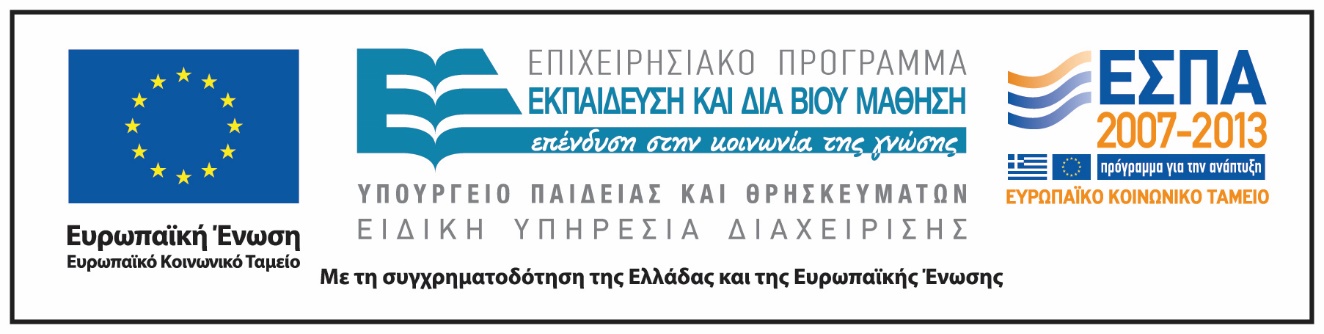